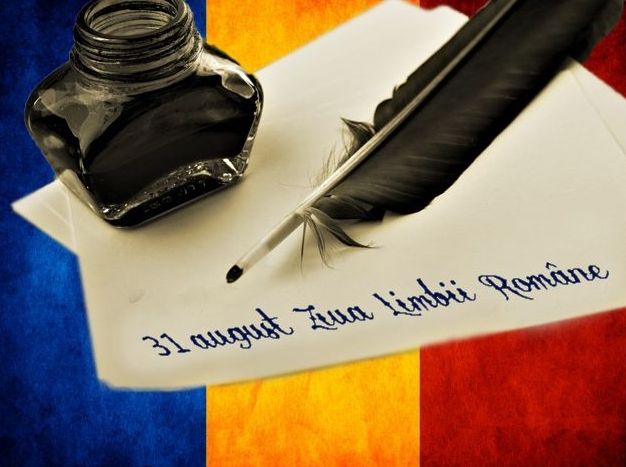 Ec. Zamfir-Vasile DANCIU
Director Executiv – Direcția Județeană pentru Cultură Satu Mare
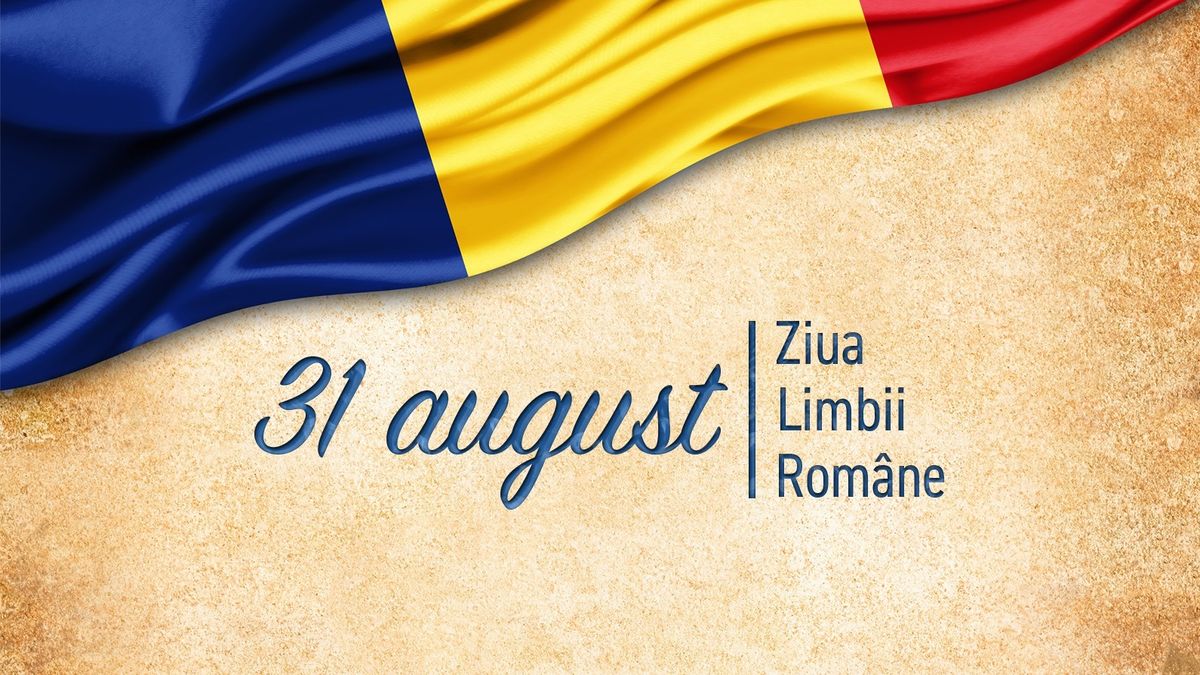 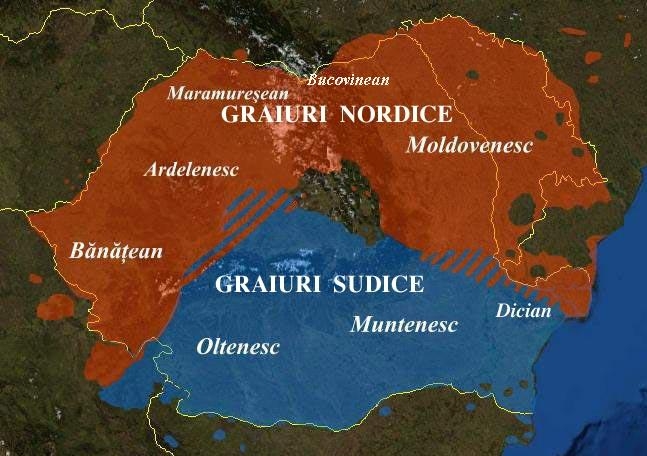 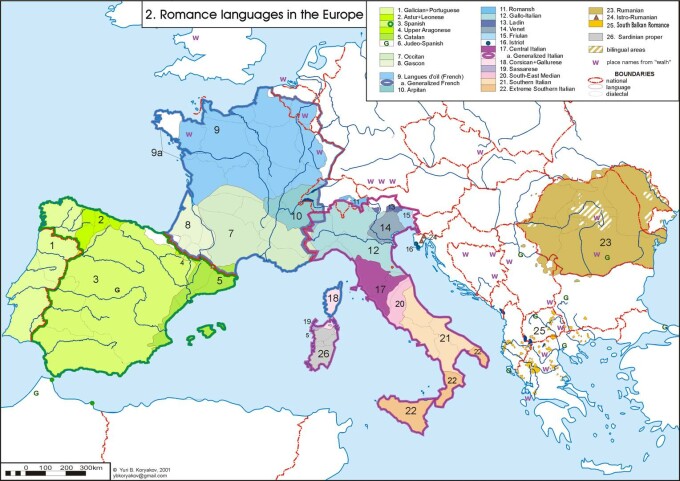 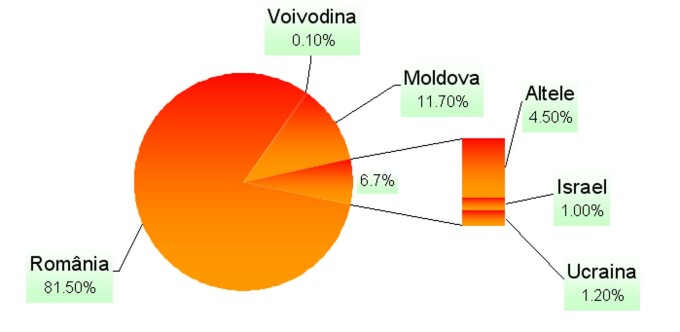 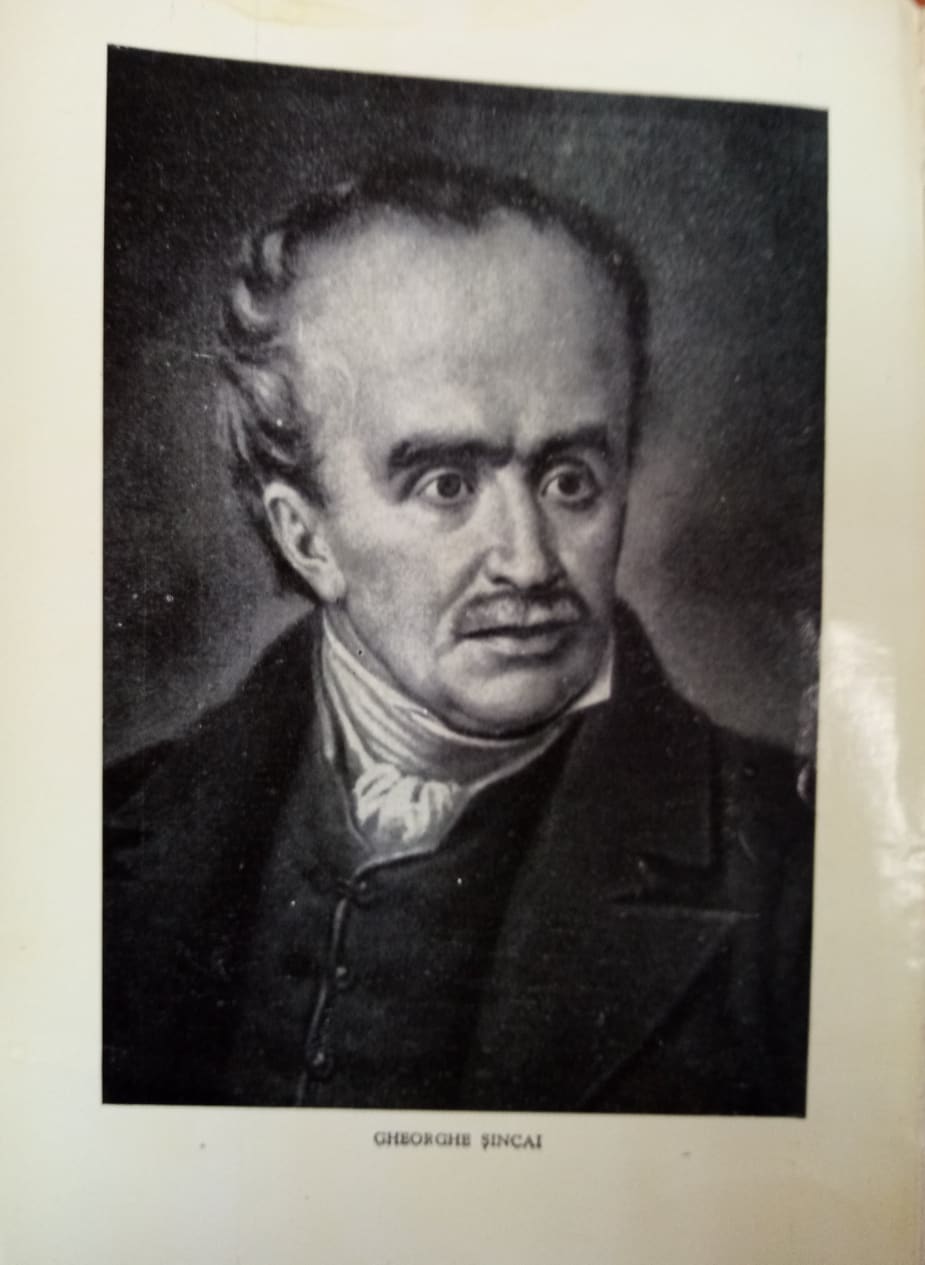 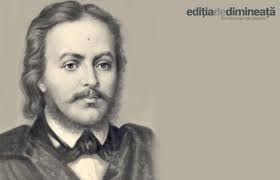 Gheorghe Șincai
Gheorghe Lazăr
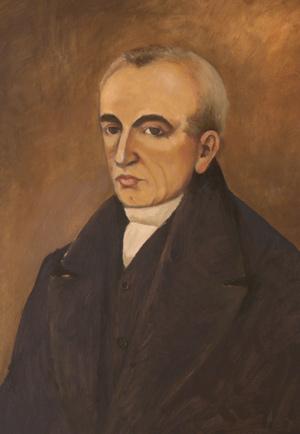 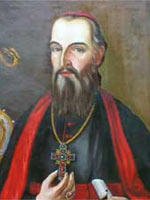 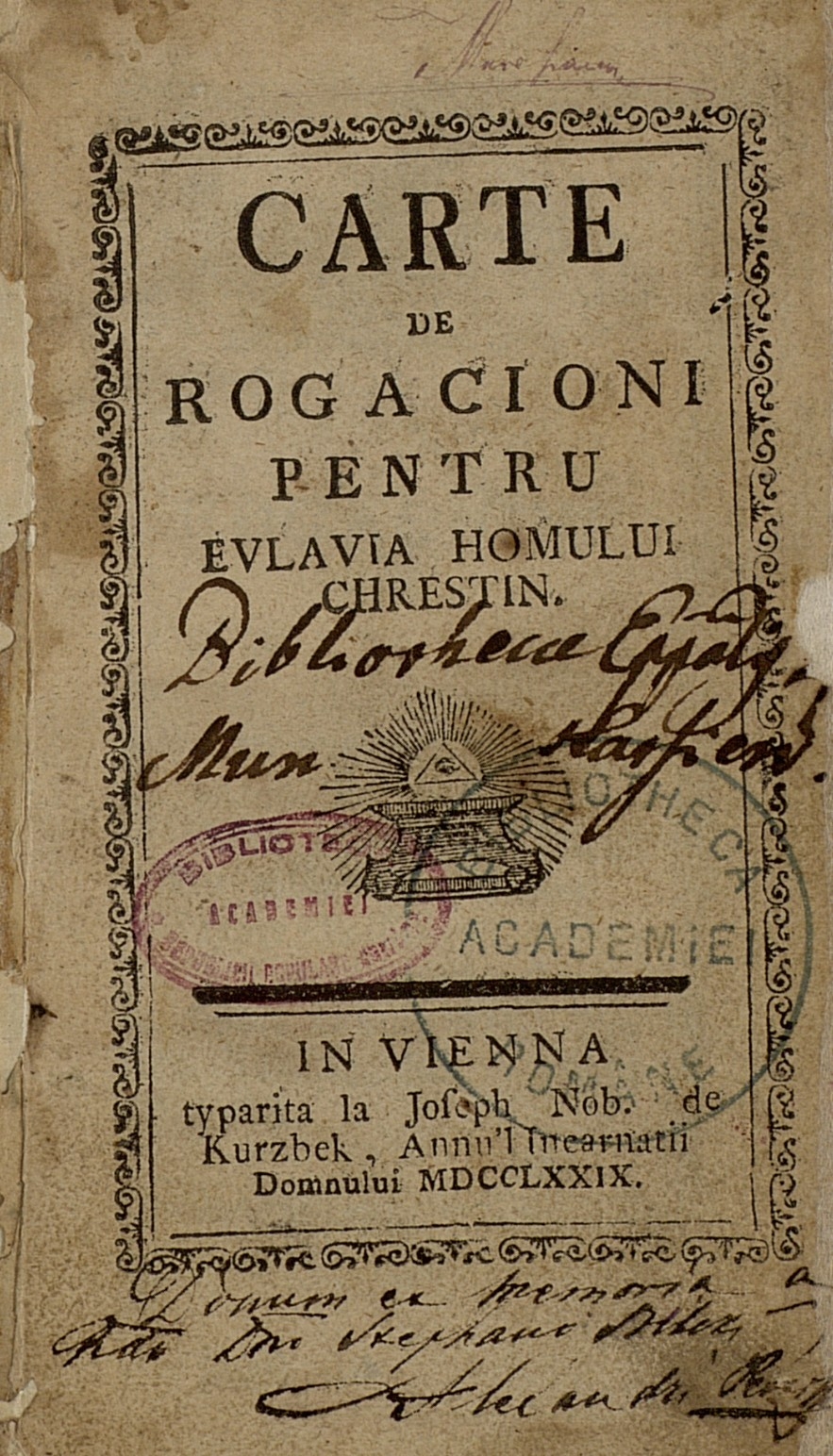 Petru Maior
Samuil Klein
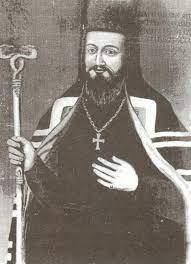 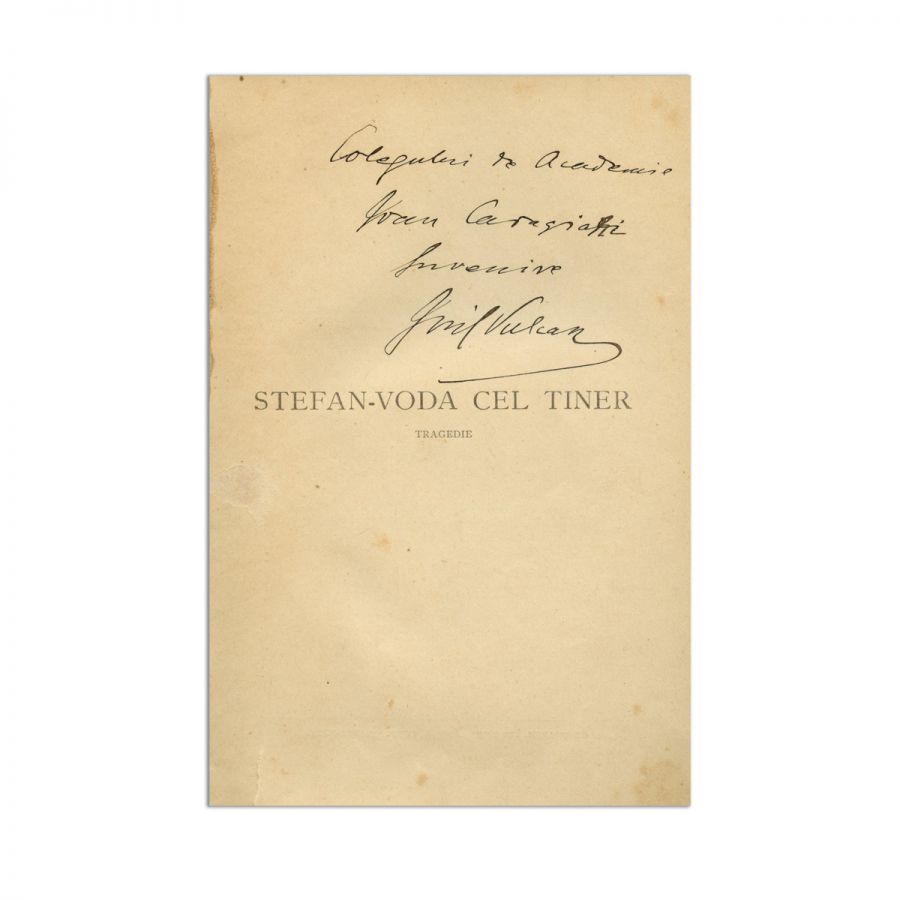 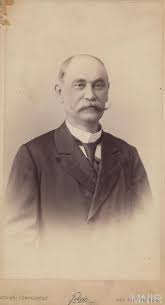 Grigore Maior
Iosif Vulcan
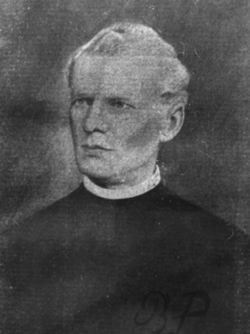 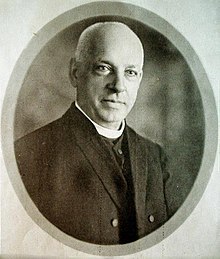 Vasile Lucaciu
Petru Bran
Francisc Pall
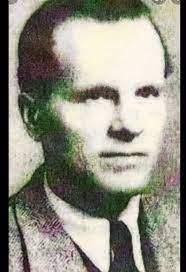 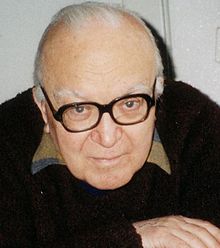 Gheorghe Bulgăr
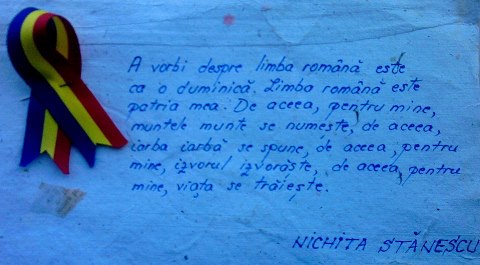 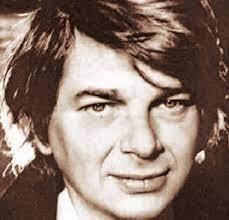 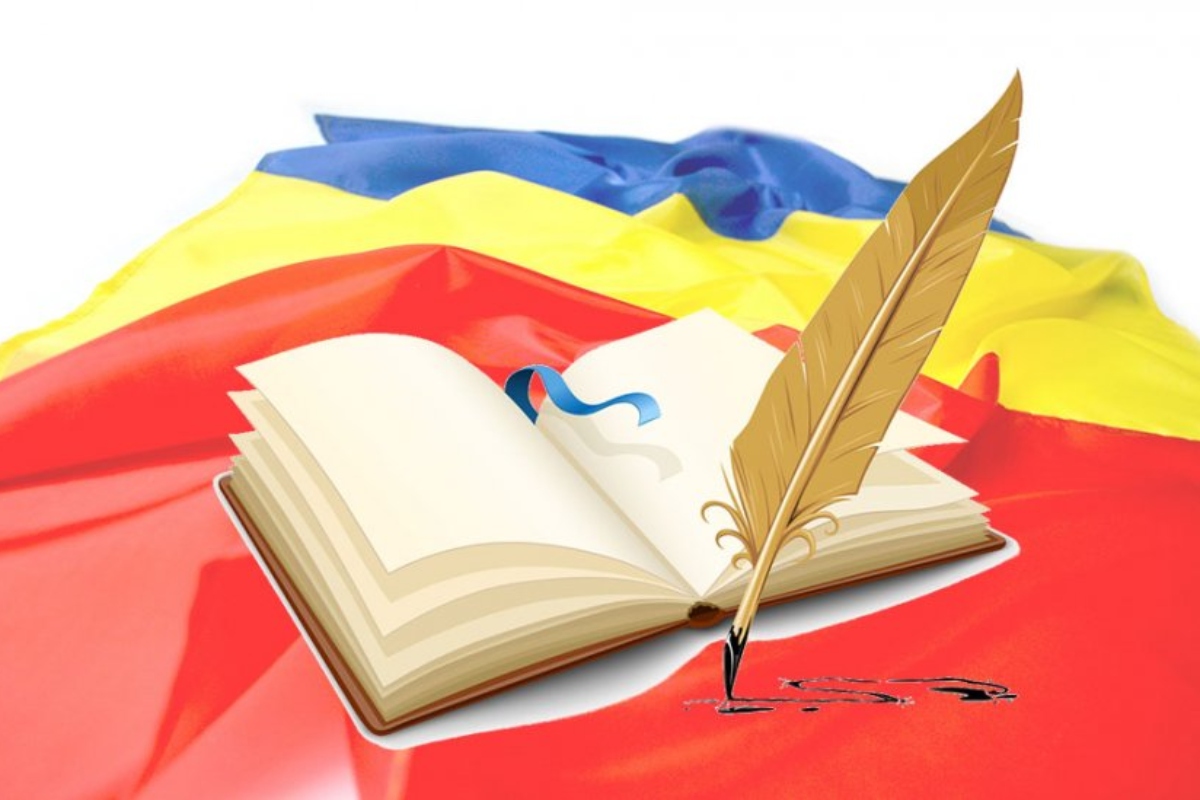 Vă mulțumesc.